Внедрение технологии «Эндоваскулярная изоляции ушка левого предсердия, как профилактика кардиоэмболического инсульта на базе сосудистого  центра БУЗОО «КМСЧ №9»»
Структура летальности
Лидирующее место в структуре смертности от цереброваскулярных болезней̆ (39,9%) и системы кровообращения (48,7%).
1 место среди причин инвалидизации 
ежегодная смертность от инсультов в РФ одна из самых высоких в мире 
к труду возвращается лишь 20% пациентов 
сумма прямых и непрямых расходов - до 22 млрд. $
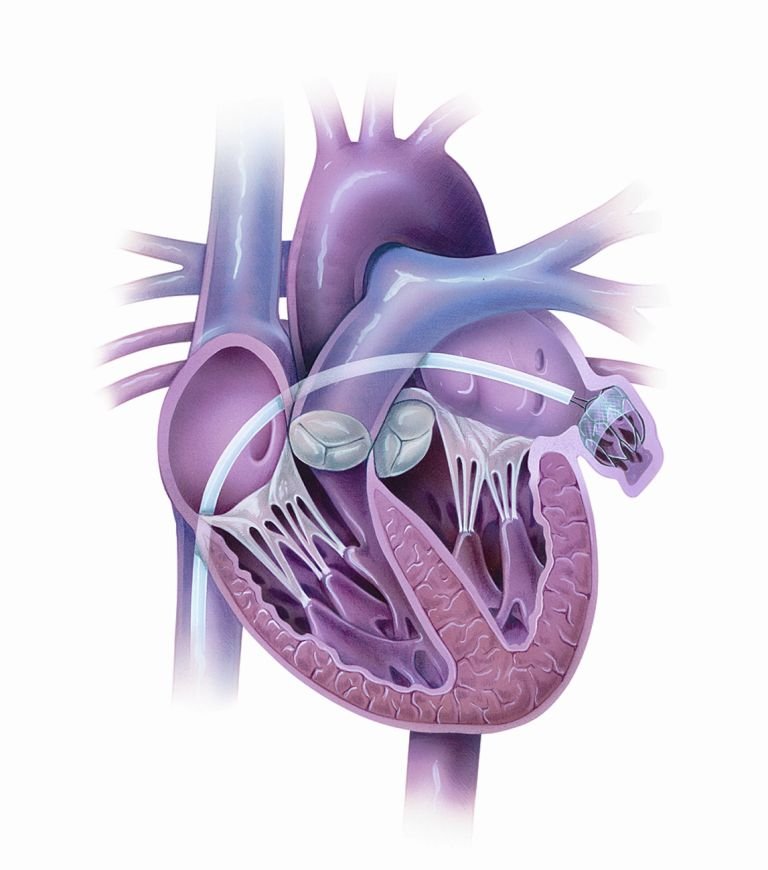 Причиной 90 % всех церебральных ишемических атак является 
тромбоз ушка левого предсердия
Цель проекта:
Внедрение и апробация имплантации окклюдера в ушко левого предсердия у пациентов с нарушением ритма на базе сосудистого центра БУЗОО «КМСЧ №9» к 24 января 2022 года.
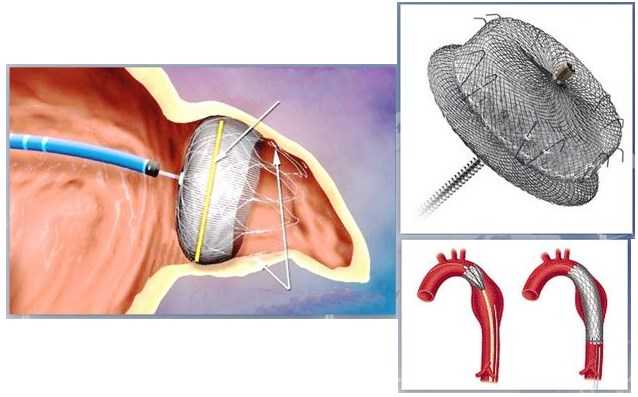 Результаты проекта
1.Освоенная методика «Эндоваскулярная окклюзия ушка левого предсердия».
2.Лицензия на  проведение интервенционных вмешательств.
3.Обученный персонал для проведения данных видов вмешательств и  послеоперационного ведения больных.
4. Увеличен  объём высокотехнологичной медицинской помощи при ССЗ.
Внедрение и применение в ежедневную практику метода приведет: 
1.Снизит риск развития осложнений.
 2.Сокращению количества пациентов, направляемых на оказание высокотехнологичной медицинской помощи за пределы города.
3.После установки окклюдера улучшается качество жизни. Нет необходимости в ежедневном приеме препаратов, которые разжижают кровь, отсутствует риск кровотечения и достигается максимально возможная защита от тромбоэмболических осложнений.
5.Повысит качества и доступность медицинской помощи гарантированной населению в рамках государственной программы.
Структурная декомпозиция работ по проекту: Внедрение методики «Эндоваскулярная изоляции ушка левого предсердия», как профилактика кардиоэмболического инсульта на базе сосудистого центра БУЗОО «КМСЧ №9»
                                                                                                                                                                                       Таблица 3.1.1
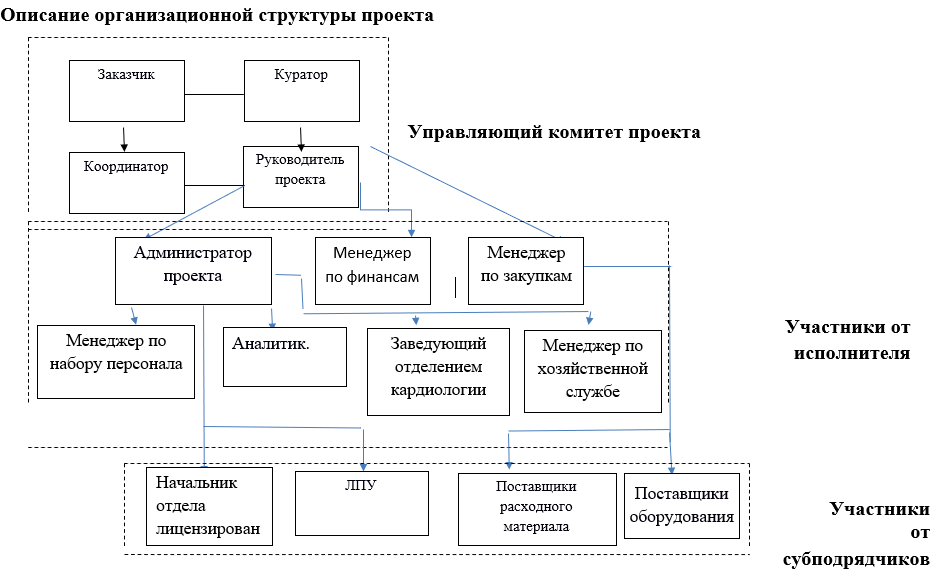 Риски проекта
Эффективность проекта
Результат
Внедрение и использование высокотехнологических методик для лечения пациентов с данной патологией, позволит снизить риск развития кардиоэмболического инсульта, гемаррагических осложнений, уменьшить количество смертности и инвалидизации и у работающего населения. Тем самым мы экономим средства государства на лечение и реабилитацию этой категории больных. Что ведет к повышению качества и доступности медицинской помощи гарантированной населению в рамках государственной программы.
Спасибо за внимание